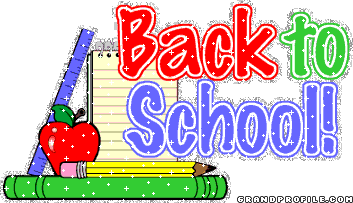 Welcome to Third Grade!
Ms. Countryman
Reading
Language/ Spelling
Social Studies
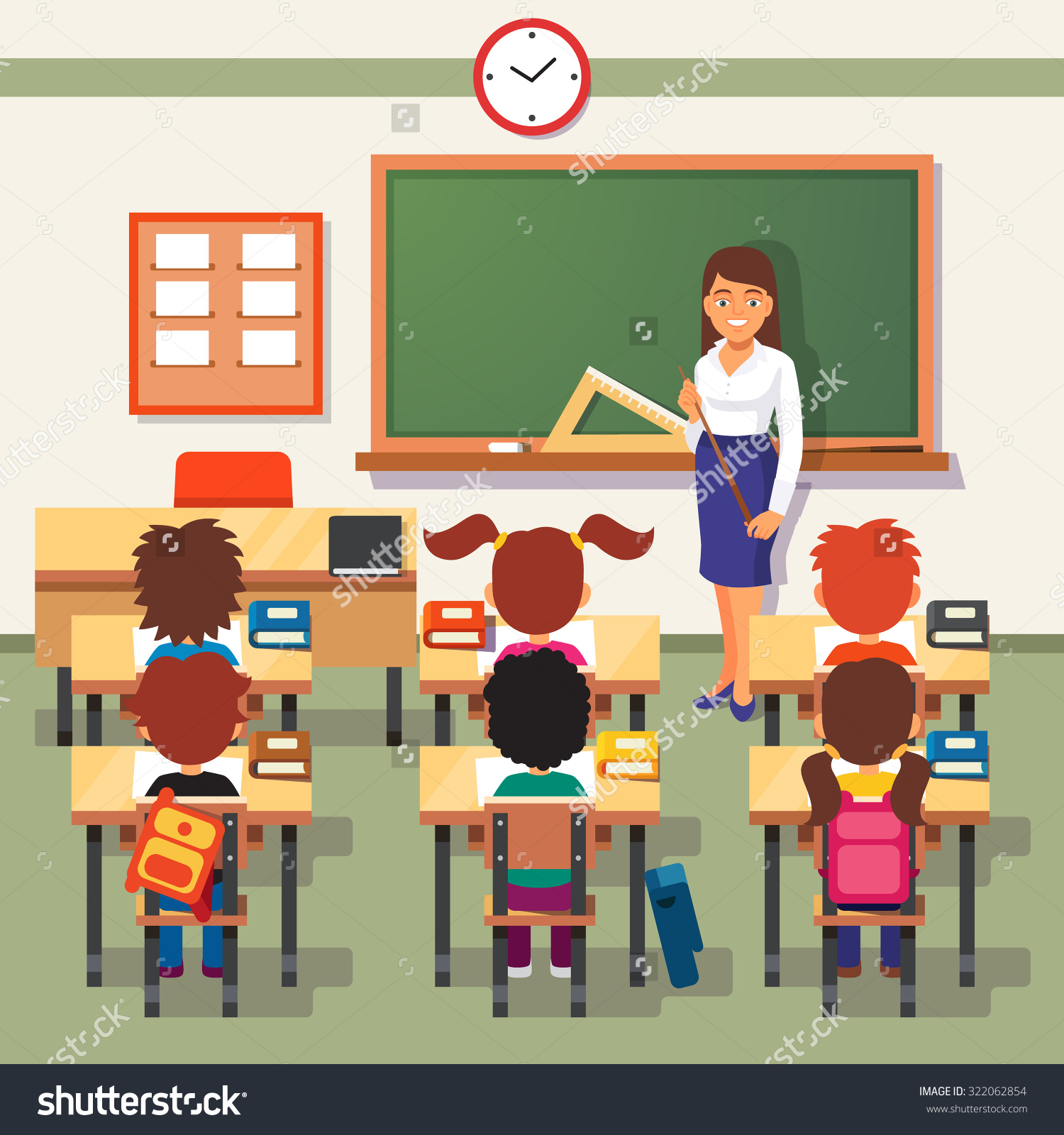 Mr. Saffold
Math 
Science 
Creative Writing / Cursive Writing
Please Be on Time for School.
Sometimes being absent from school is unavoidable. Please send your child back to school with an excuse as soon as possible.
Language Grades
Reading Grades
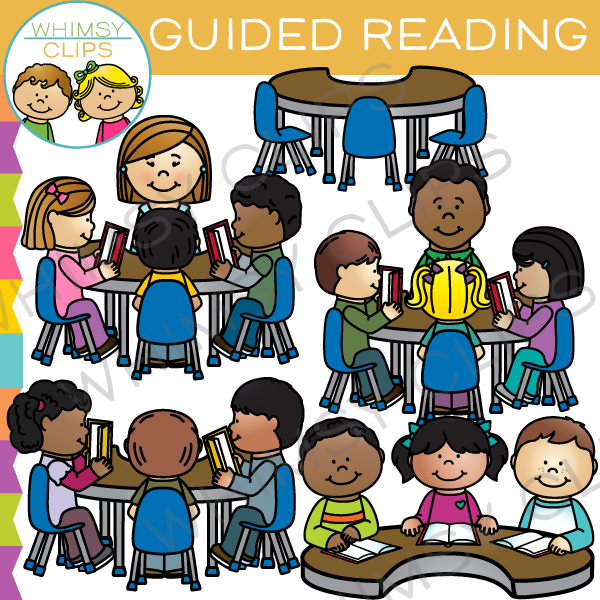 Math Grades
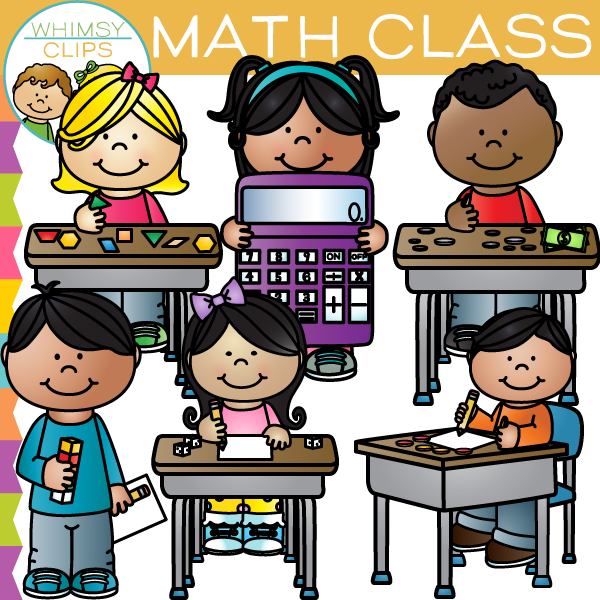 Chapter Test
Weekly Skill / Midpoint Check
Math Journal / Vocabulary Test
Timed Fact Test
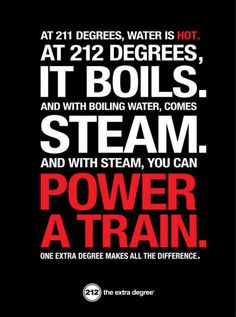 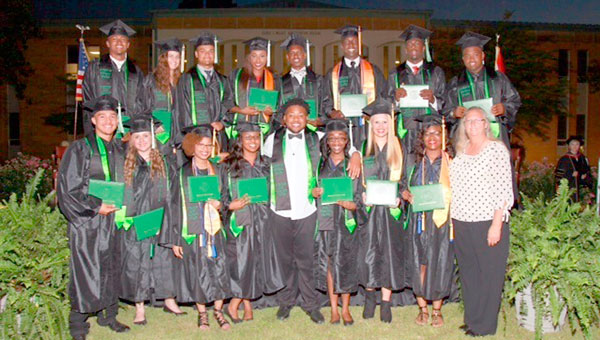 Let’s make this a great year!